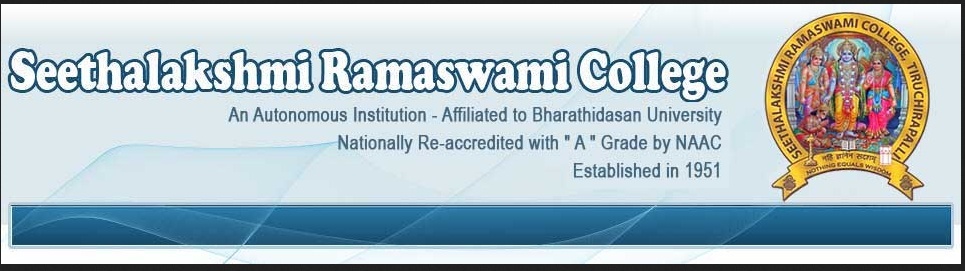 “My SRC, My Pride”
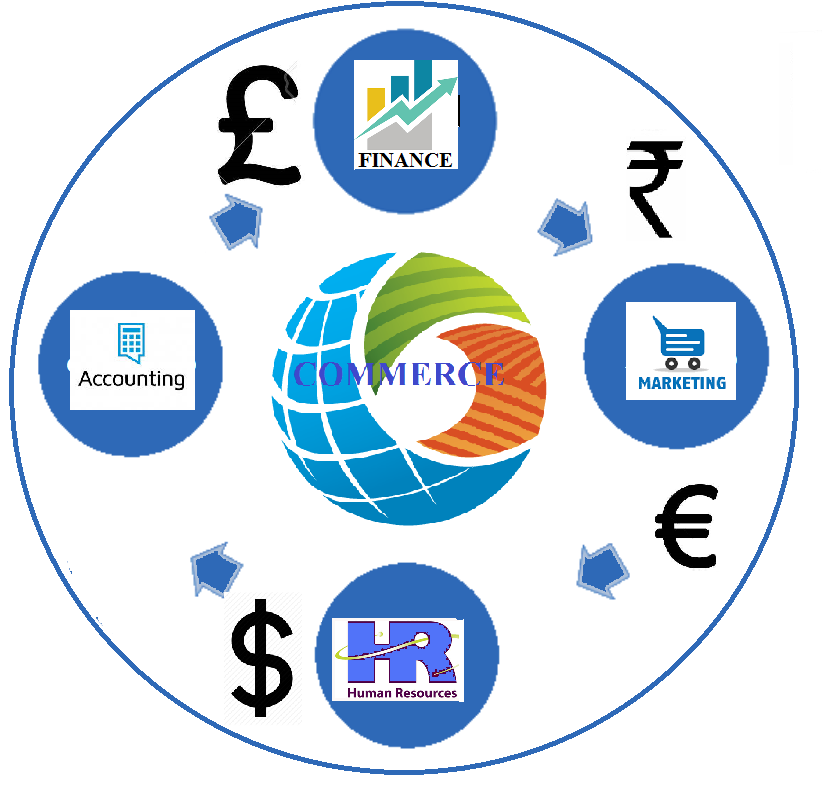 PG and Research Department  Of Commerce
MARKETING MANAGEMENT
PROMOTION AND COMMUNICATION
By 
Dr.R.Lalitha 
PG and Research Department of Commerce
Seethalakshmi Ramaswami College (Autonomous)
Tiruchirappalli-620 002
PROMOTION
Promotion is the element in an organisation’s marketing mix that serves to inform, persuade and remind the market about the organisation and/or its products.
Promotional Mix
Personal selling: the presentation of a product to a prospective customer by a firm’s sales executive.
Advertising: paid, non-personal mass communication, in which the sponsor is clearly identified.
Sales promotion: demand-stimulating activity designed to supplement advertising and co-ordinate personal selling.
Publicity: a non-paid form of advertising that uses mass communication to stimulate demand.
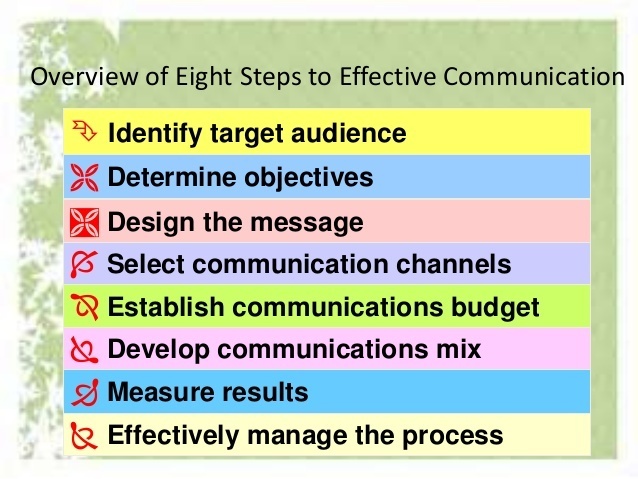 1.IDENTIFY THE TARGET AUDIENCE:

	a. Familiarity Analysis
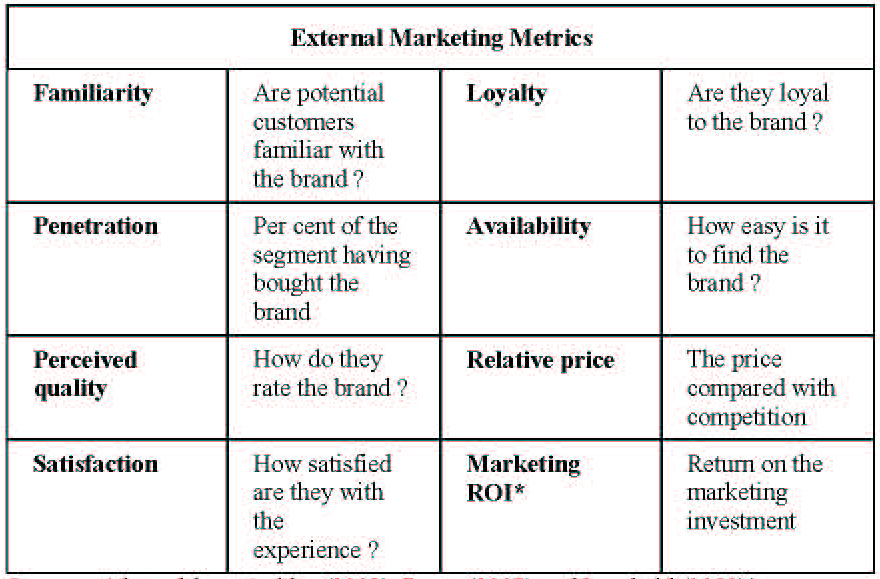 b. Favorability Analysis
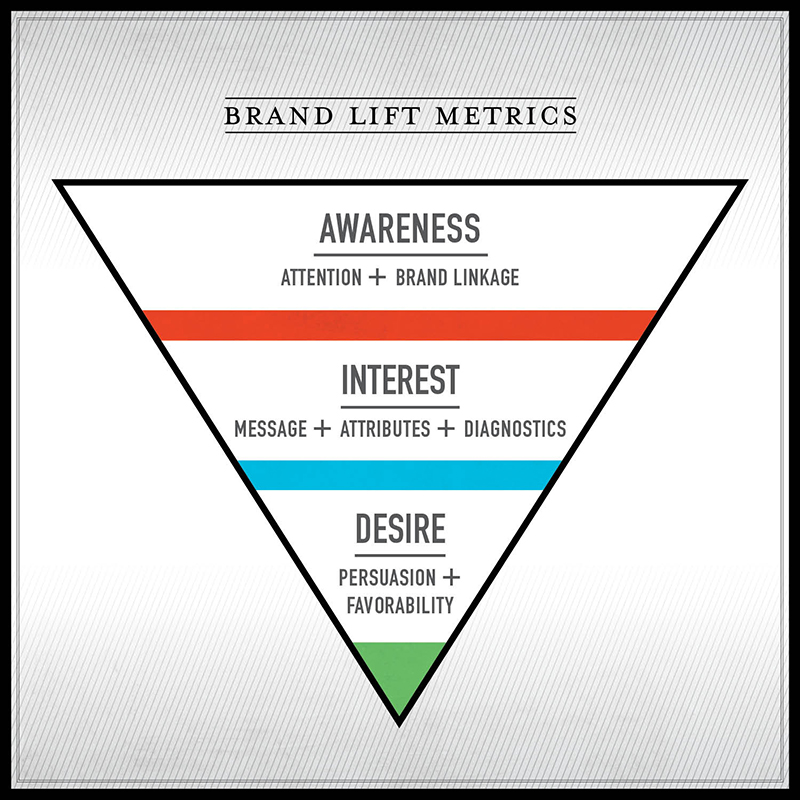 2.   DETERMINE THE COMMUNICATION
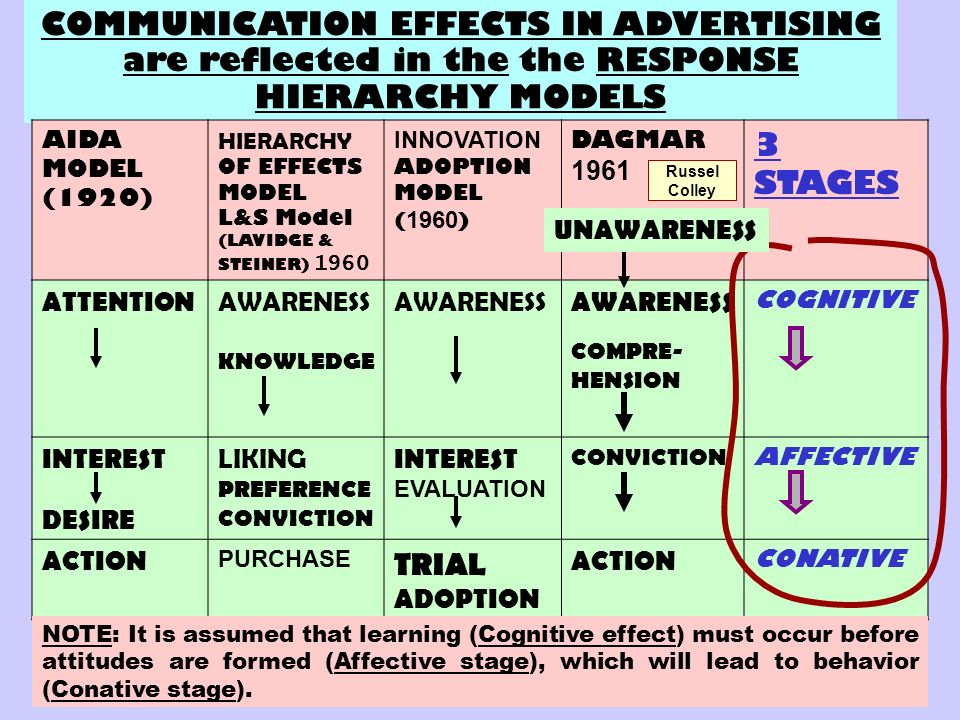 DESIGN THE MESSAGE:

1.MESSAGE CONTENT

2.MESSAGE STRUCTURE:
(CONCLUSION, ARGUMENT,PRESENTATION)

3.MESSAGE FORMAT:
(PRINT, AUDIO VISUAL, AUDIO)

4.MESSAGE SOURCE
SELECT THE COMMUNICATION CHANNELS

1.Personal Communications
(ADVOCATE, EXPERT, SOCIAL)

2.Non-personal Communications
(MASS, SELECTIVE, ELECTRONIC, DISPLAY MEDIAS)
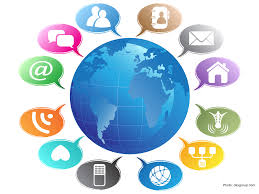 DECIDING  PROMOTION  BUDGET

Affordable  Method

Percentage  Of  Sales  Method

Competitive  Method

Objective  And Task  Method
             (Sales  Response  or  Decay)

Historical  Method
Percentage of sales method
 	Company may determine past or anticipated sales and apply a percentage of sales as the promotional budget.
Affordable Method
 	Company uses all available funds on the promotional campaign .
Competitive Parity Method
	Promotional expenditure based on market share of competitors, or actual expenditure if known.
Task or Objective Method
Determine what tasks or objectives the promotion must accomplish.
Determine what it will cost to perform the task or meet objective.
DECIDING THE PROMOTION MIX

1.Types  and nature of product
(Industry And Consumer Product)

2.Strategy to be followed
(Push And Pull Strategy)

3.Buyer Readiness Stage

4.Product Life Cycle Stage
(Introduction, Growth, Maturity, Decline)
Nature and Type of the Product
Consumer  or Industrial product.
Unit Value of the Product.
Amount of product customisation.
Amount of pre-sale and post-sale service required.
PUSH Vs PULL STRATEGY
Push Strategy
Consumer
Producer
Wholesaler
Retailer
Pull Strategy
Consumer
Producer
Wholesaler
Retailer
Product flow
Promotion effort
9-10
Determine customer’s readiness to buy.
Awareness
Knowledge
Liking
Preference
Conviction
Purchase
Product Life Cycle
Introduction  
Growth 
Maturity 
Saturation
Decline
MEASURING  THE  PROMOTIONS  RESULTS

Recognizing  Test

Recall  Test
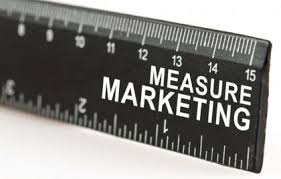 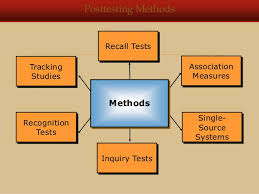 MANAGING  & COORDINATING MARKETING  PRESSURES

 Appoint the marketing common director.

 Determine his role, responsibility.

 Coordinate the activities.
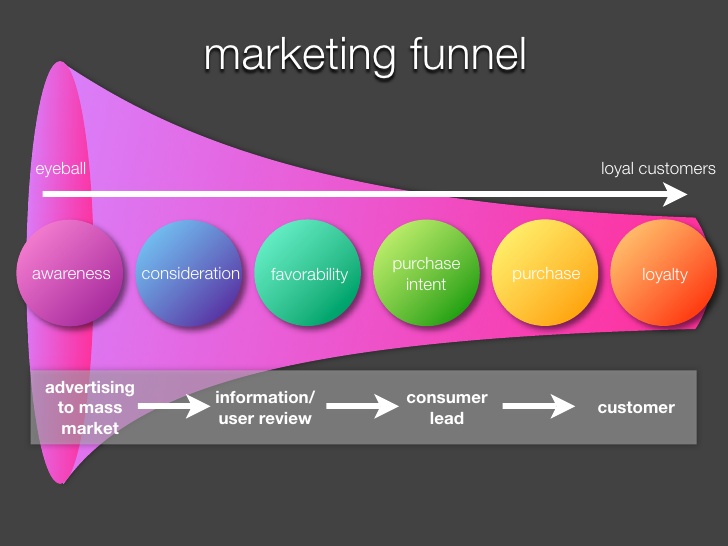 Thank you
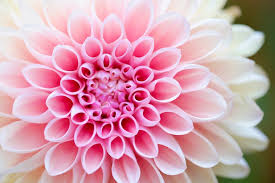